High Intensity Booster Operations
William Pellico
Booster Beam Physics Workshop
Nov. 23rd 2015
Outline
Overview of present Booster
Booster beam demands
Ramp up of Booster 
Loss profile (time and locations)
Planned effort to address beam loss (highlights)
PIP tasks to reach flux goals – look at loss points of cycle
PIP Booster physics
2
Booster Beam Physics Workshop
Road map to higher flux (and higher intensity)
PIP (and earlier upgrades)
Series of upgrades and improvements to address immediate needs and aligned to longer term goals 
Immense progress has been made in Booster over past 10 years
Flux has gone up by 10X
Uncontrolled loss have been greatly reduced (>20% - cogging…)
Activation has been reduced even at higher pph  (new notch sys.)
The goal is to now double the flux but not increase the activation (remain at 2012 levels)
Increase beam cycle repetition rate to 15 Hz – first step done
Maintain uptime >85% - time will tell but many items addressed
Reduce losses by another 50% - lots of ideas and plans
Booster Beam Physics Workshop
Program Planning Flux Timetable
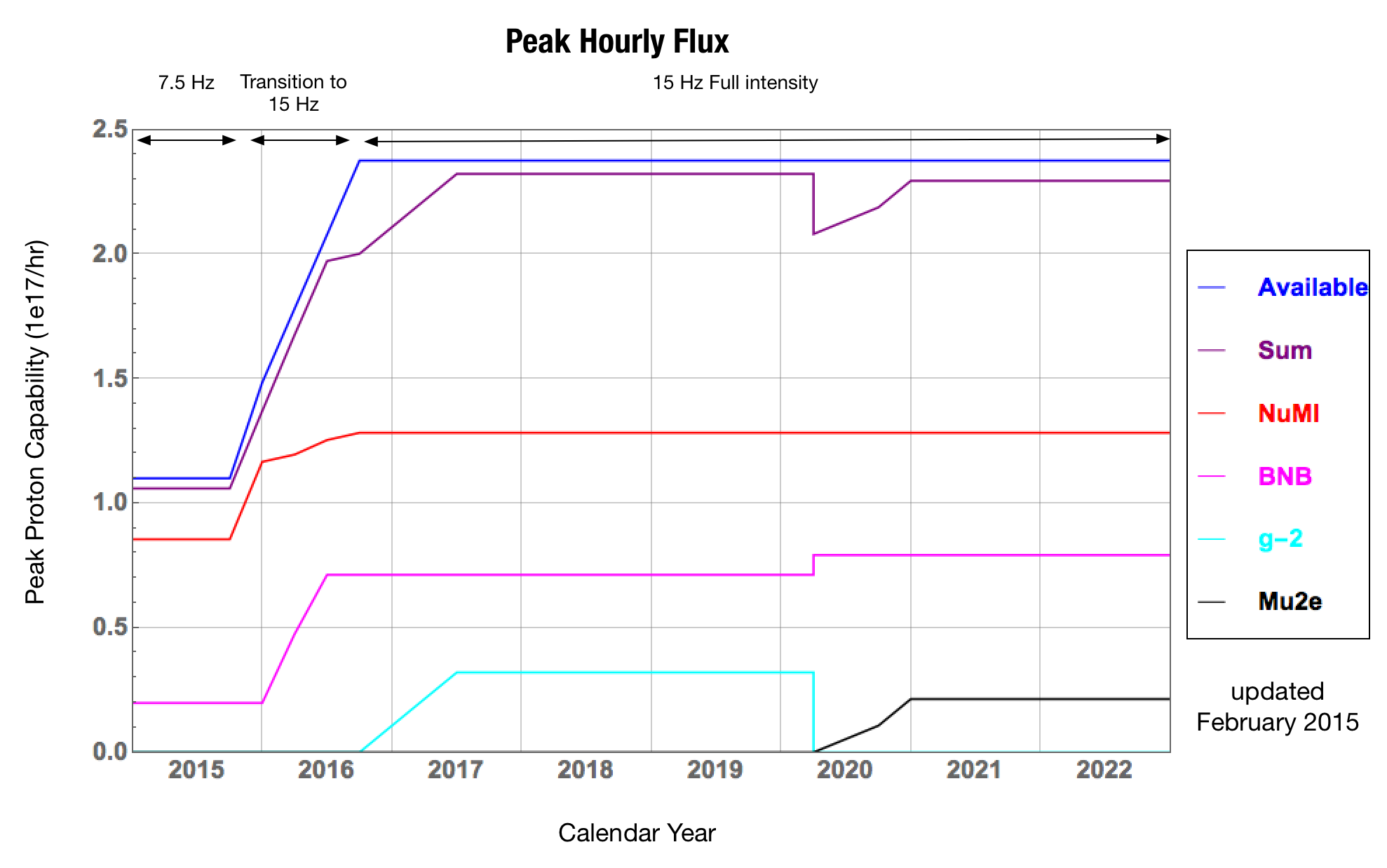 4
Booster Beam Physics Workshop
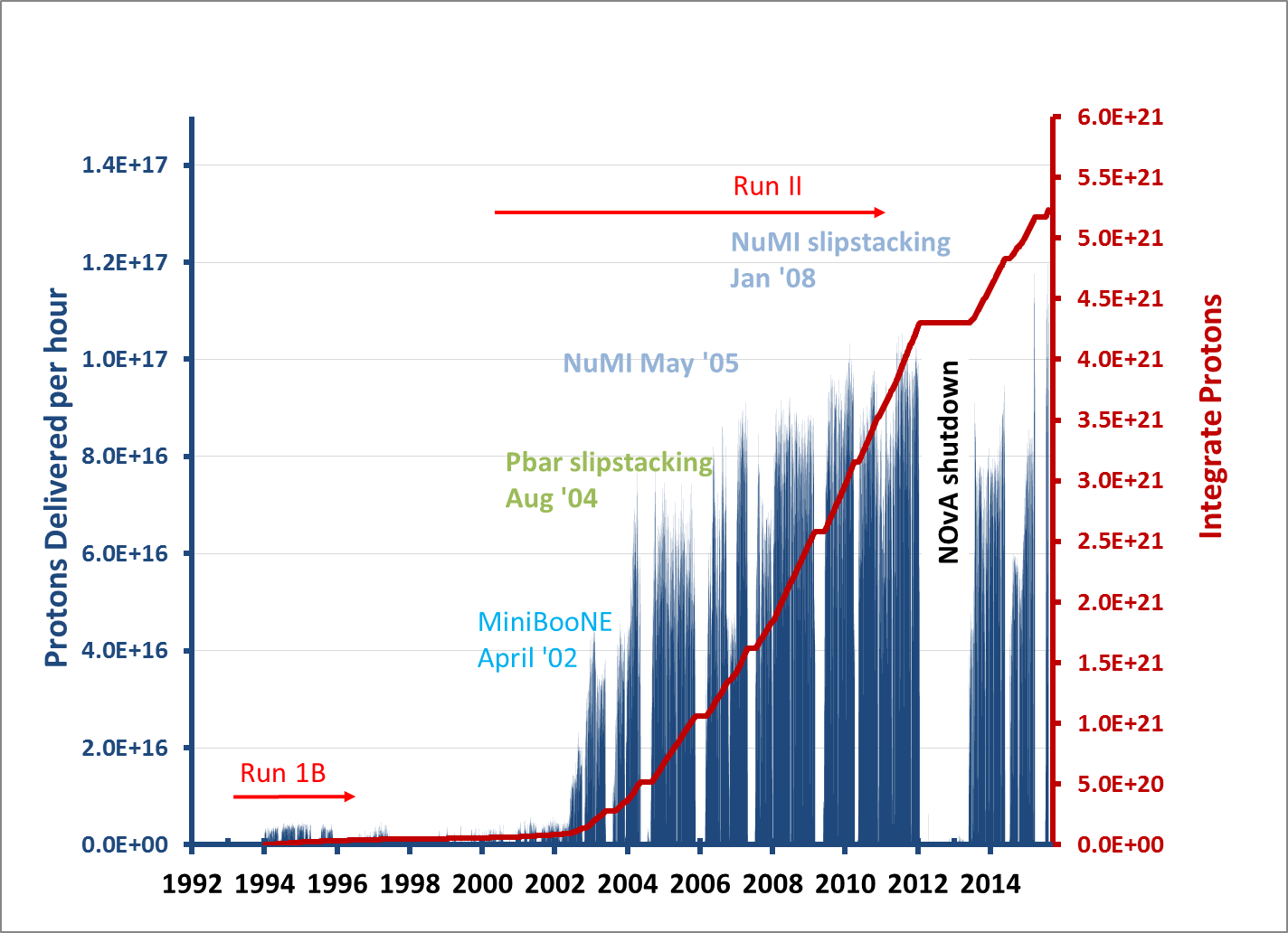 Now – 1.4 to 1.5 E17 pph
5
Booster Beam Physics Workshop
Present Booster Loss Profile – Higher Intensity
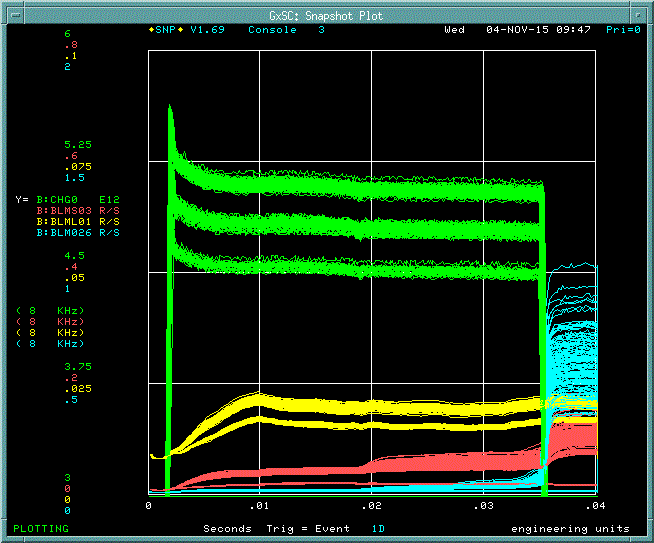 Booster has three loss points 
during the cycle:

Injection/start of acceleration
Largest fraction of loss
400 to 800 MeV
Several components

Transition
RF voltage issue 
Orbit control
Space charge ?
Bucket matching

Extraction
Limited aperture
Kicker rise time
RF manipulations
Injection
Transition
Extraction
6
Booster Beam Physics Workshop
Booster charge signal (nominal intensity) and power loss
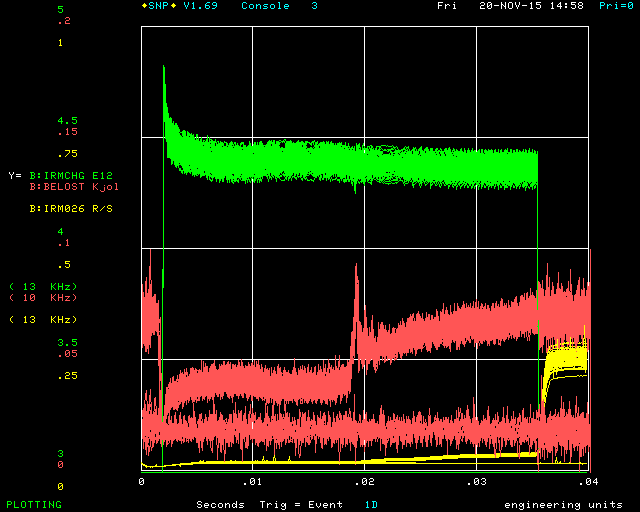 Lots of improvements 
Beam loss (watts) down ~ 15 %
Booster calculated beam power loss
Transition
Extraction beam loss at Septa
No beam baseline
Booster Beam Physics Workshop
Acceptable trip value
based upon radiation surveys and historic work activates
when one of these scaled BLM readings reach 1 beam is inhibited
Booster also has a running sum average loss of 525 watts 
uses the Booster beam toroid 
this is a Proton Source department safety net
Plot is of normalized BLMs to trip point value
Collimator
Notch beam
absorber
Extraction
Tunnel Locations
Above plot is for 1.5E17 pph – 4.3e12/pulse at ~10 Hz
8
Booster Beam Physics Workshop
Recent radiation survey
Surveys reflect the BLM data and are used to set the trip points of the BLM system

Note: the BLM system is not part of the shielding protection

Try to protect RF cavities10 long straights
Collimators
Extraction
Injection
Notch beam
absorber
RF
RF
9
Booster Beam Physics Workshop
Booster hardware and beam physics improvements(Booster was loss limited but became cycle rate limited)
Booster pph for the past 8 years

Average has gone up as improvements have been made
 like collimators, correctors, notching system, apertures, dampers…

Refurbishing of Booster cavities – required reduced intensity 
Jump at the end of FY15 is Booster achieving 15 Hz
FY16 ramping up
10
Booster Beam Physics Workshop
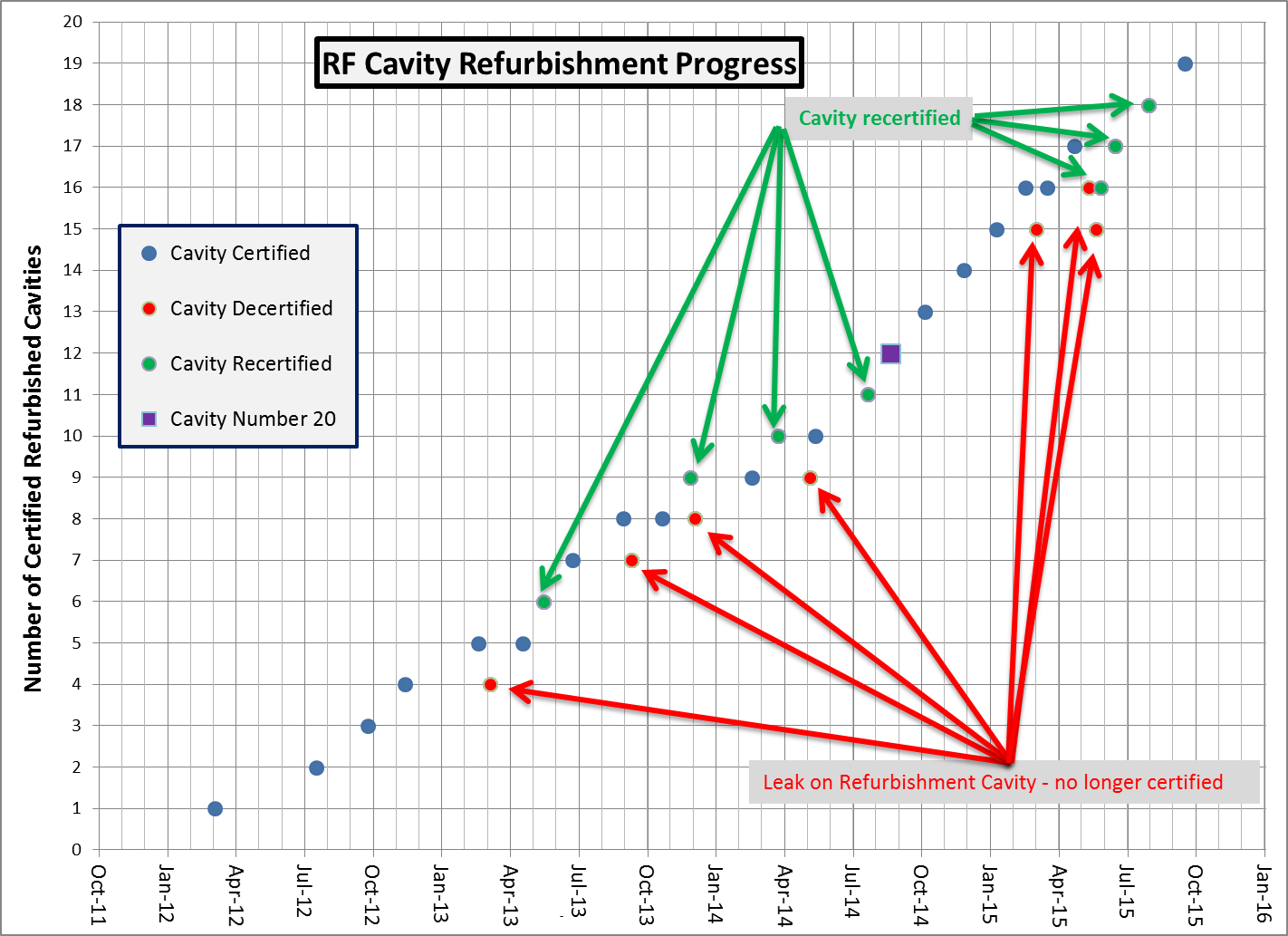 20th cavity
Ramp rate push and higher flux
11
Booster Beam Physics Workshop
Looking at the three beam loss points in the cycleInjection and start of ramp – 1st loss point in cycle
Injection/Capture and start of ramp
Paraphase RF capture ( ‘A’ and ‘B’ stations)
Working on new low level controls that will allow for better balancing of the two RF 
Additional RF stations will allow for adjustments to accommodate failed stations
Working on an early injection scheme that simulations say will reduce longitudinal growth and some beam loss
2nd harmonic cavity to mitigate space charge and lower loss
Orbit control/LOCO – adjusting corrector break points and beta beating 
GMPS regulation – improve our injection bend field/orbit and reduce beam loss
Still some improvements to notching – capture of losses in absorber
Move notch creation from Booster to the 750 KeV injector line
12
Booster Beam Physics Workshop
Examples of early injection studies
B dot– measured at reference magnet
Injection typically near zero crossing
Goal: Improve capture of the Linac beam, preserving the longitudinal emittances and reducing capture loss

(See Chandra’s talk)
Beam pickup
RF Envelope
Moved early 150us
13
Booster Beam Physics Workshop
Early in cycle Booster beam loss
Notch created 100us after capture 
most of beam is kicked into new absorber but some gets lost around the ring 
expectation is to move this process to the 750 KeV line using laser notching
small orbit variations also impact loss profiles 
mostly due to energy and bend field variations
14
Booster Beam Physics Workshop
Booster Notch
Notch ‘cleaned out’ – by extraction time
Lost in Booster at horizontal apertures
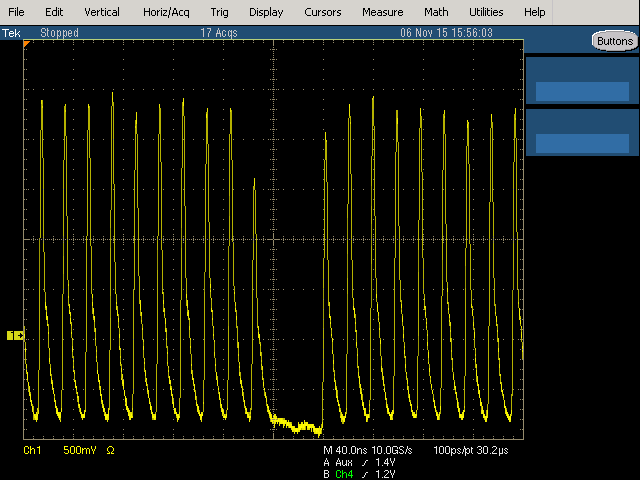 Notch created at 400 MeV injection
Limitations of making notch in Booster (Talk by Salah, Rick) 
could not kick the beam out cleanly
much improved over previous system
Linac notch will remove most of this loss from the tunnel
15
Booster Beam Physics Workshop
Orbit control
Smoothing orbits on regular basis
Frist required aperture scans be complete (see Kiyomi talk)
Magnet/Girder mover (see Kiyomi talk)
Orbit break points
Match to time in cycle issues/constraints
Data stored several times a day to understand motion/variability
Improving BPM system (fixing present system – new digital FY16)
Improved GMPS feedback to deal with line voltage bounce
MI and Booster on one feeder due to maintenance
Moved away from radial cogging to magnetic cogging
Uses Booster correctors to control gap trajectory through cycle
16
Booster Beam Physics Workshop
Booster Gradient Magnet Power Supply (GMPS)
A new regulator card is being developed - learning abilities
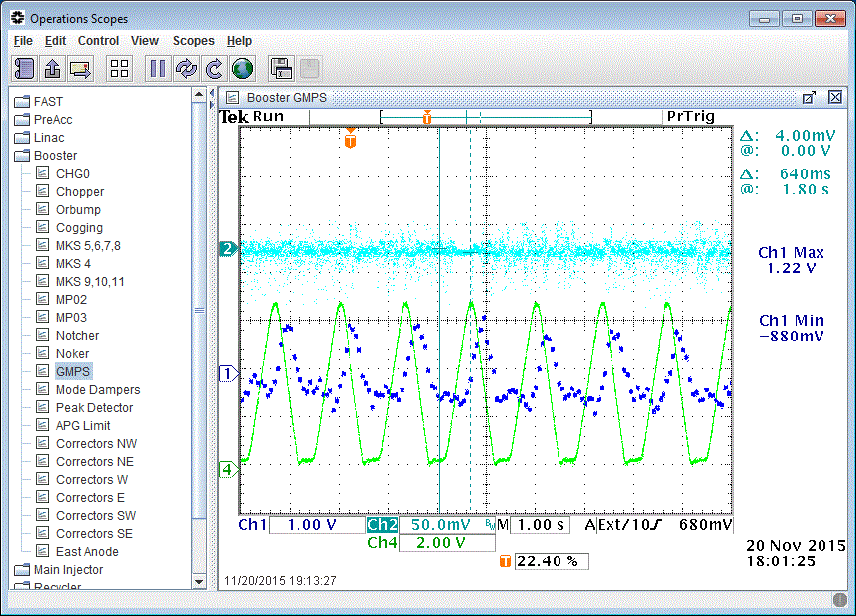 GMPS regulation is important to
orbit stabilization, 
losses,
for extraction energy control for Recycler/MI.
No GMPS feedforward
MI ramp
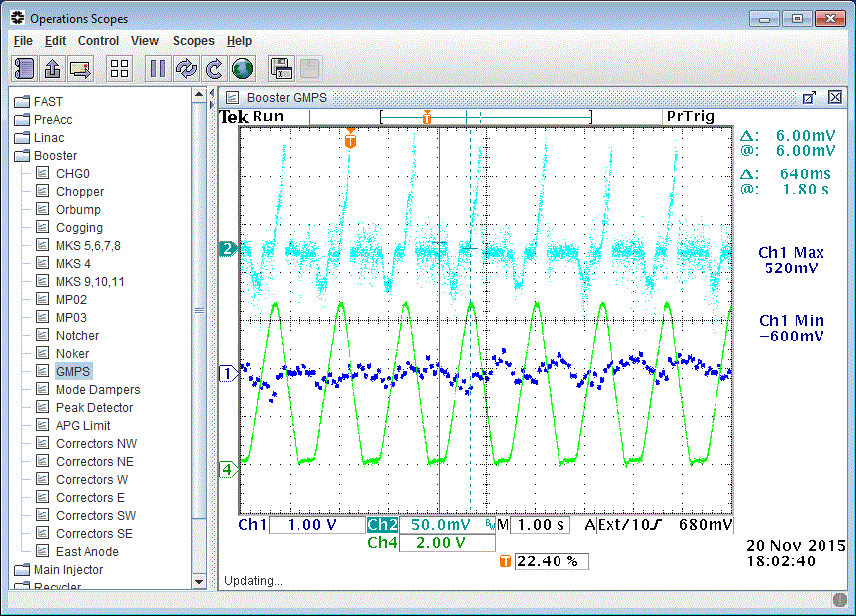 GMPS feedforward pulses
Booster GMPS bend error at injection
17
Booster Beam Physics Workshop
Booster/PIP efficiency plot with two planned improvements
With planned improvements
Booster/PIP goal is to delivery 4.3E12/pulse at 15 Hz or 2.3E17 pph.  To achieve that and remain at our present activation levels Booster needs to operate at around 94% efficiency.
18
Booster Beam Physics Workshop
Transition – 2nd loss point in cycle
Transition
Additional fundamental mode RF cavities 
Helps Quad damper
Allows for some RF over focusing bumps (balancing SC effect)
Considering adding a 2nd harmonic cavity
Focus free transition crossing (FFTC) – reduce bucket mismatch
Additional volts – negative mass instabilities
Low level controls upgrade to allow for better phase control
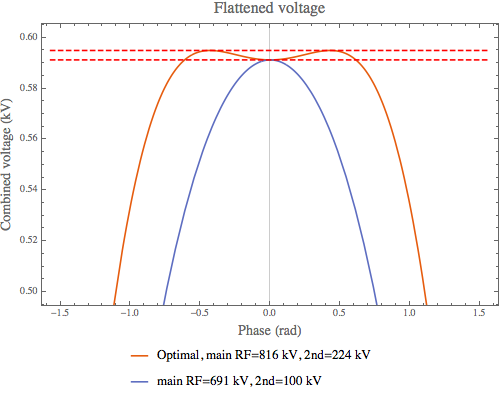 19
Booster Beam Physics Workshop
Extraction – 3rd loss point
This loss point has the typical issues: septa magnet aperture, kicker rise times
Additional issues with RF manipulations required for downstream machines
bunch rotation
phase lock process and the required radial position motion
This represents a very small beam loss 
occurs every cycle at 8 GeV
needs to be cleaned up for the higher cycle rate / higher intensity operations
20
Booster Beam Physics Workshop
Beam Quality
While we have focused on ramping up the cycle rate and loss control, beam quality is a requirement we need to keep in mind.  Beam quality has never been better – lower transverse emittances and longitudinal phase errors. These improvements have not been tested at higher intensities (above operating levels.)

Improved higher order beam dynamics (tunes, chromaticity, coupling and beta beating)
Improved beam dampers
New digital transverse and longitudinal
Improved quad damping at transition
21
Booster Beam Physics Workshop
Booster Beam Physics WBS 1.02.02
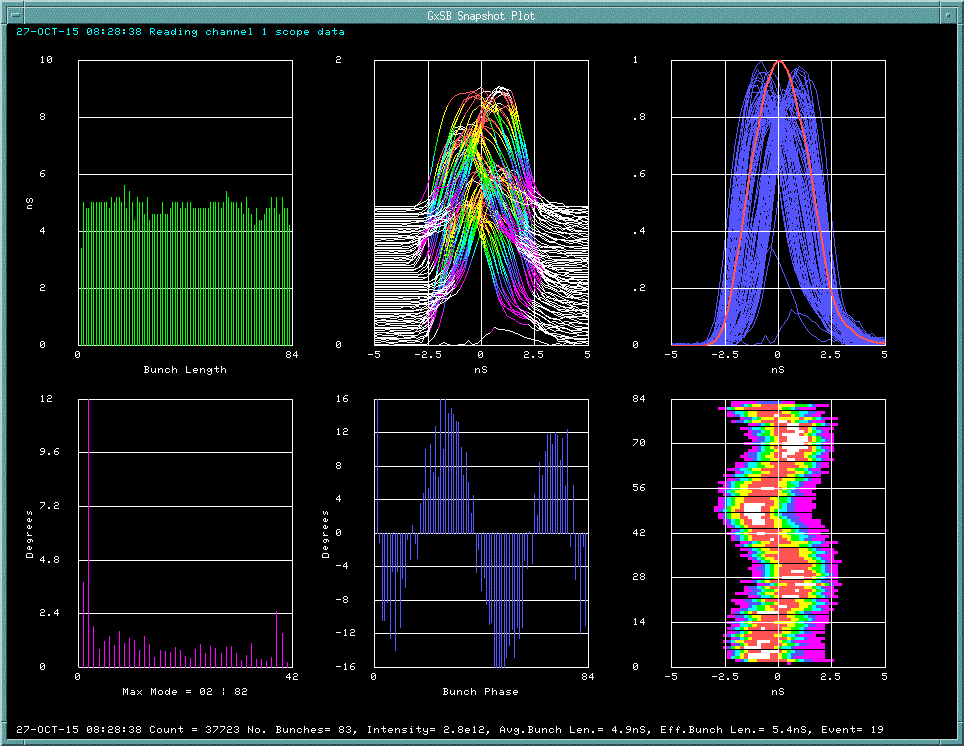 Bunches
16




-16
Bunches
Phase error
Bunch Phase
Beam measurements in the MI-8 line which show amplitude and phase of extracted Booster bunches
With the new digital dampers working – phase errors look excellent and should help reduce loses in downstream machines (see Nathan talk)
22
Booster Beam Physics Workshop
Operating tunes in Booster
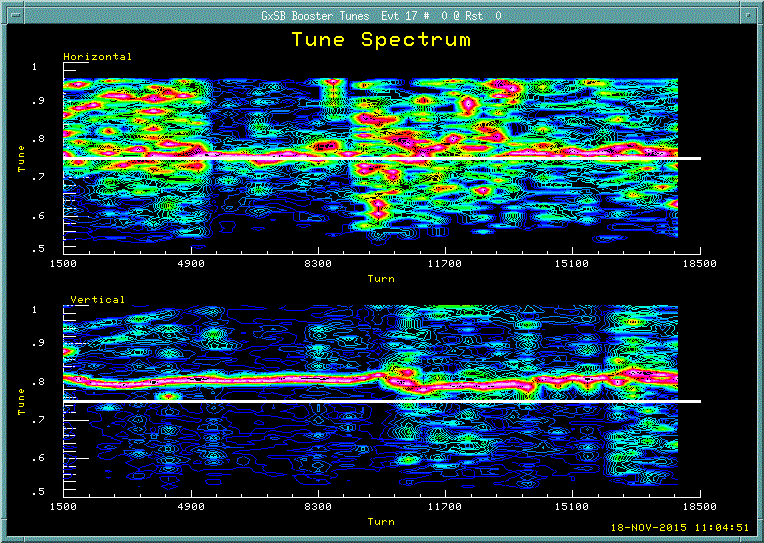 Using transvers dampers to measure tunes
Plan is to scan tune space/ stop bands  
New software developed to make tune scans easier

Horizontal S/N due to pickup pinger in low H beta.
23
Booster Beam Physics Workshop
Planned Studies – Scheduled for FY16
Booster studies 
Doubling over previous high operating point – from 1.1E17 pph to ~2.3E17 pph
A lot of PIP plans are in the works but beam physics is at the top of our list.
24
Booster Beam Physics Workshop
Summary
PIP Goal:: 

PIP should enable Linac/Booster to: 
Deliver 2.3E17 protons per hour @ 15 Hz 
while maintaining Linac/Booster availabilty > 85% 
and residual activation at acceptable levels. 
S. Nagaitsev, Sept. 2014 
Transition from PIP to PIP-II:: 

In addition, the plan should anticipate a transition to the new PIP-II Linac in 2023, 
with which Booster will be expected to deliver 4.7E17 protons per hour @ 20 Hz.
 S. Nagaitsev, Sept. 2014
PIP has been going since 2012 and we have made lots of progress but we have long way to go to reach our goals. We hope that discussions we have will provide insight into some of the issues we are and will face moving forward.
25
Booster Beam Physics Workshop